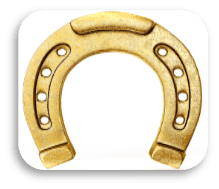 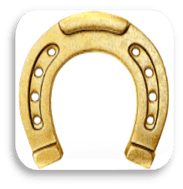 Муниципальное бюджетное дошкольное образовательное учреждение
«Детский сад общеразвивающего вида «Северяночка»
Образовательная ситуация 
с детьми старшего дошкольного возраста 
«Подкова на счастье» 
в поддержку участников СВО
Воспитатель высшей категории
Березовская Т. Н.
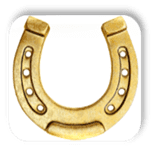 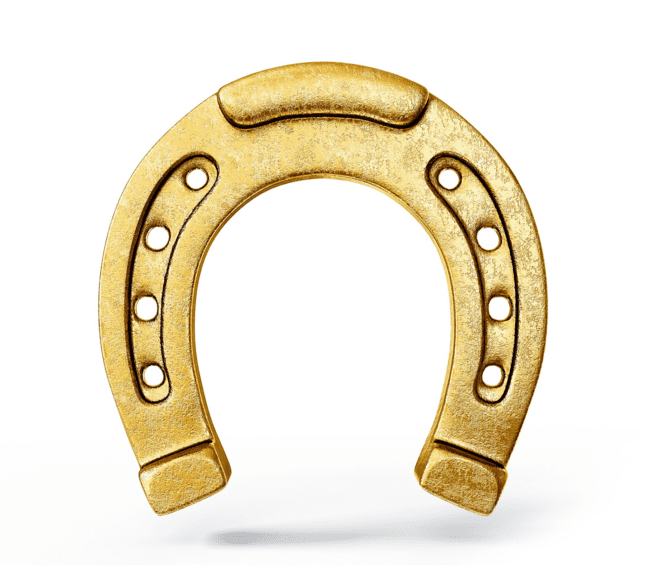 гп. Приобье
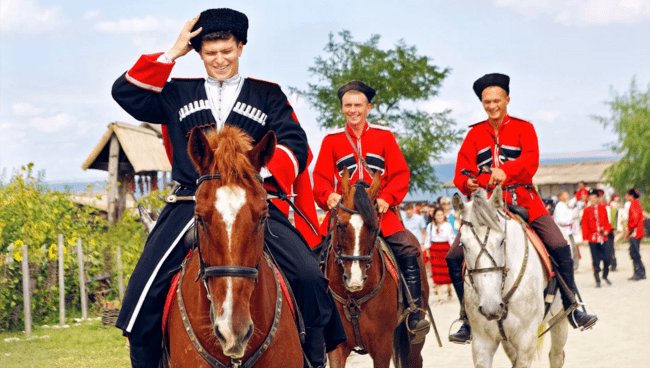 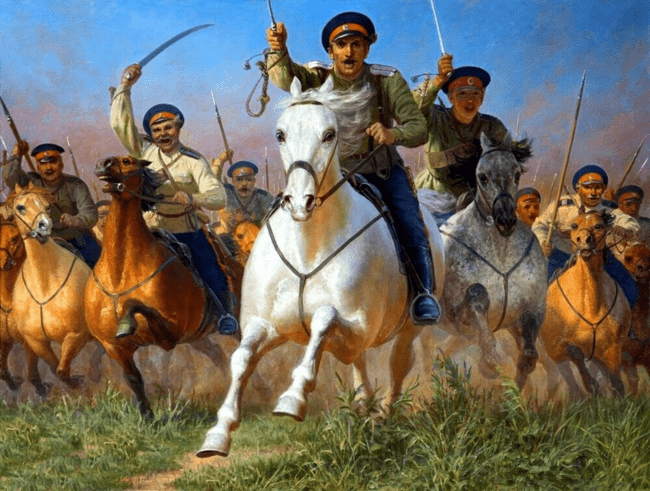 Как называется жилье казаков?
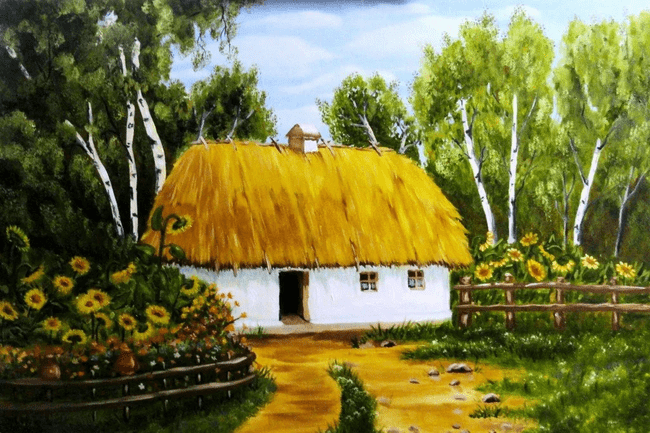 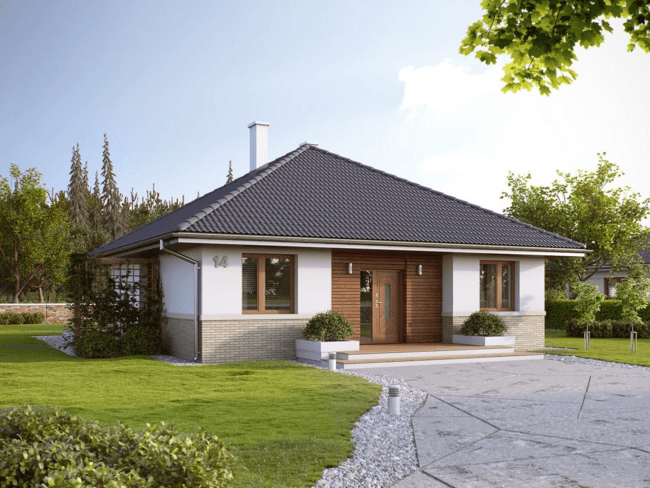 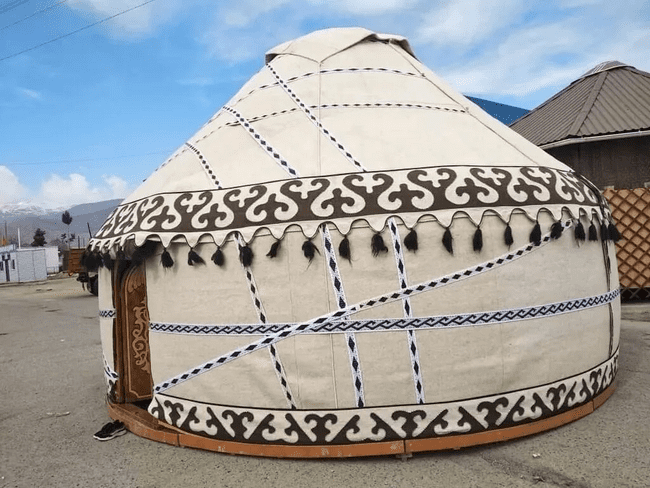 Как называется посуда казаков?
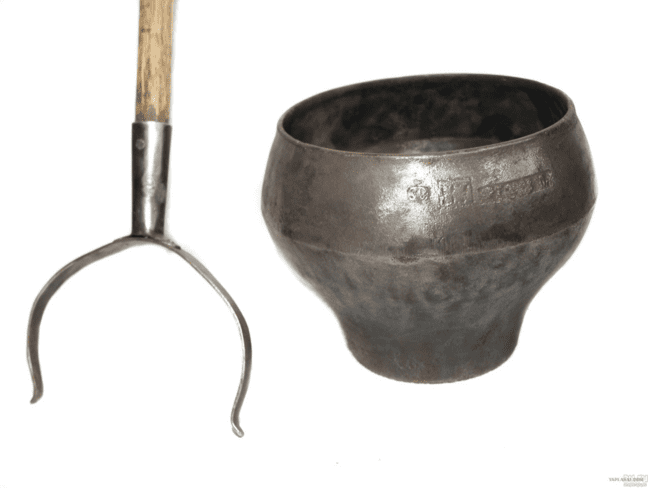 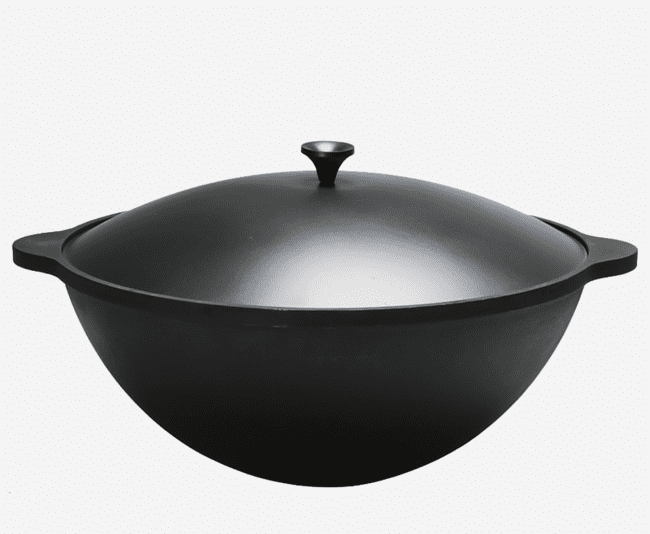 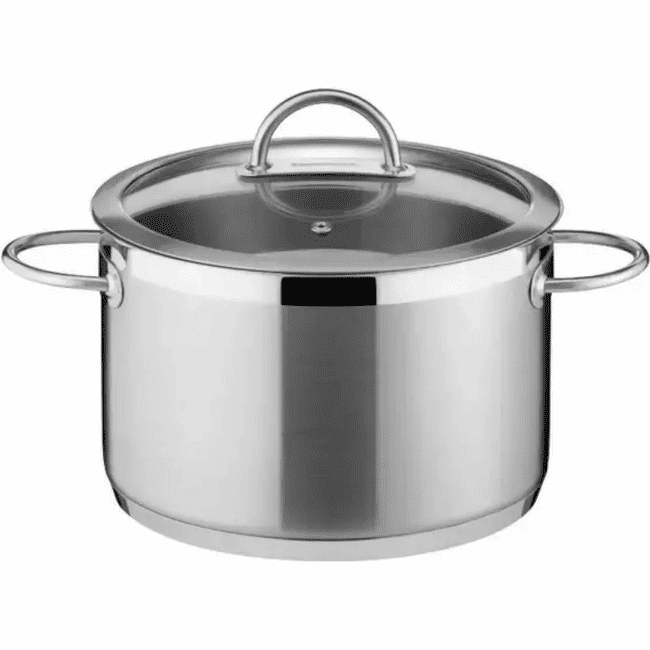 Как называется еда казаков?
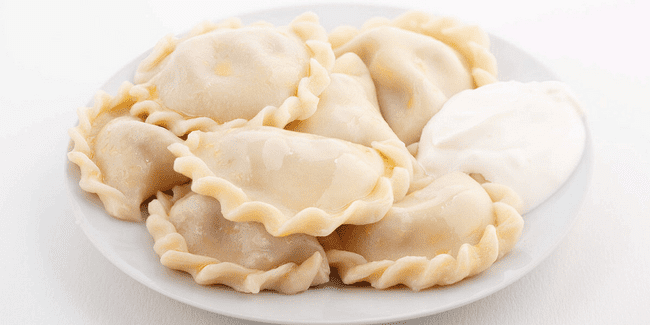 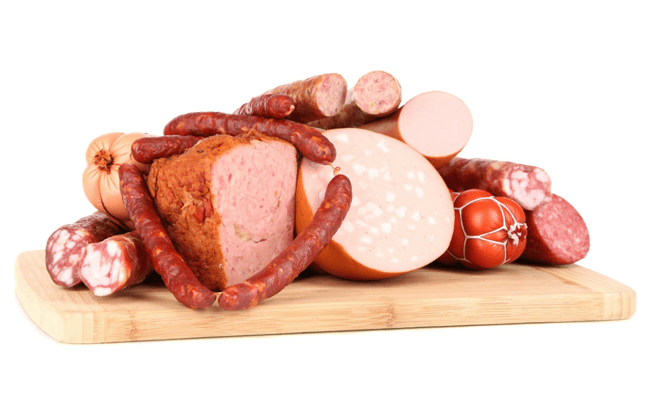 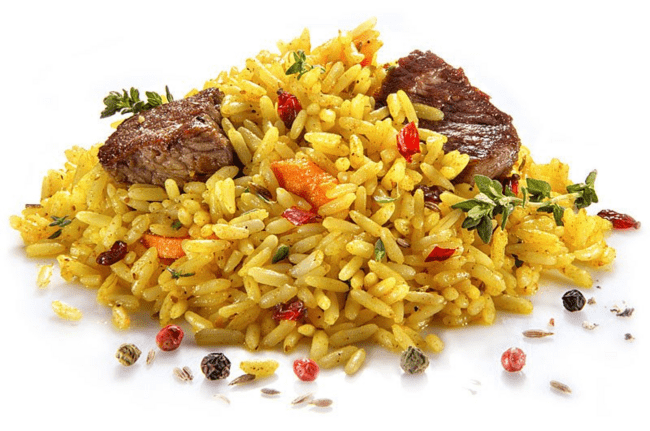 Как называется оружие казаков?
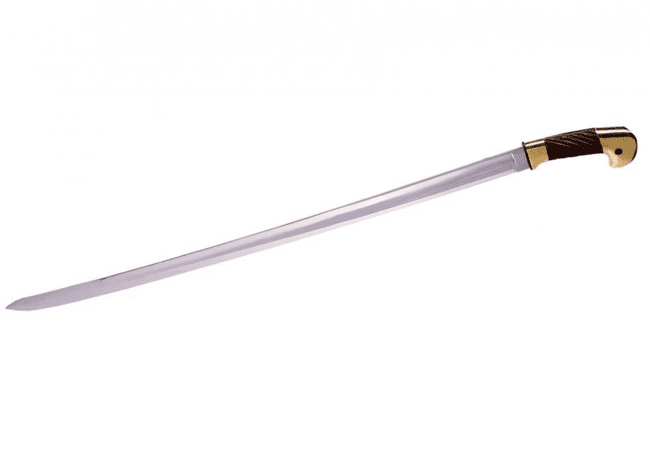 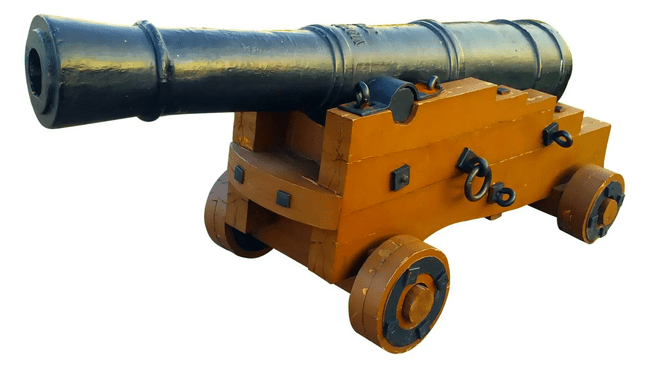 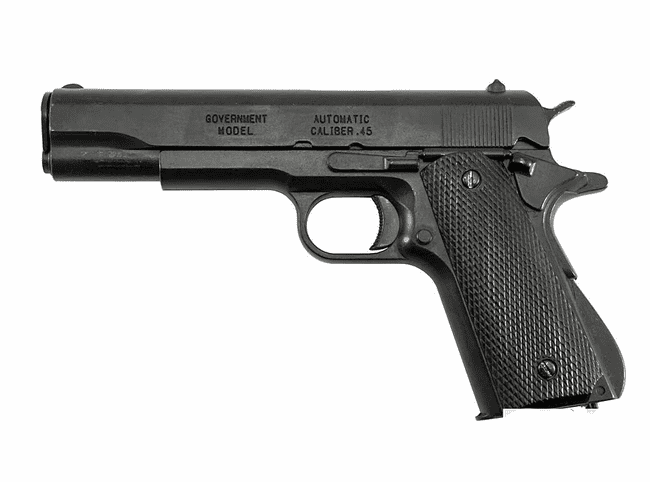 Как называется друг казака?
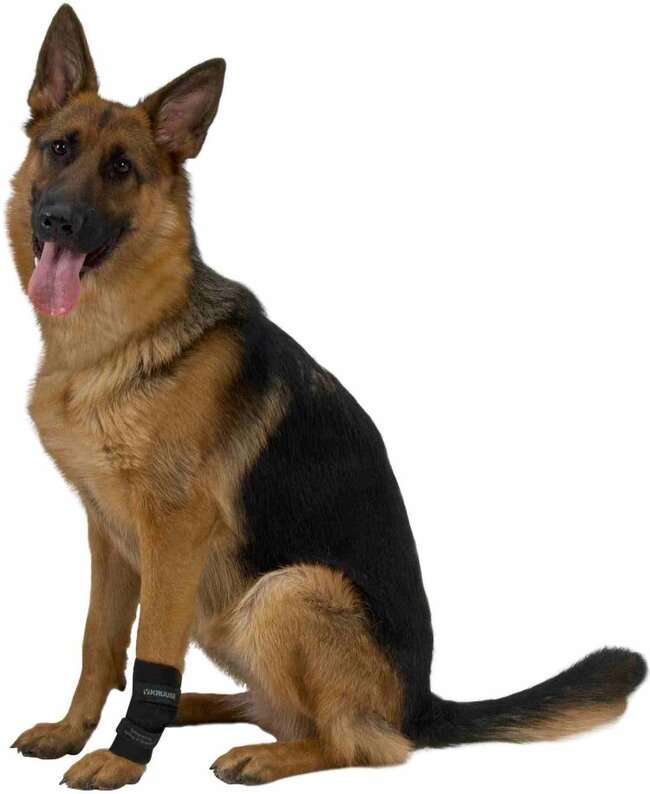 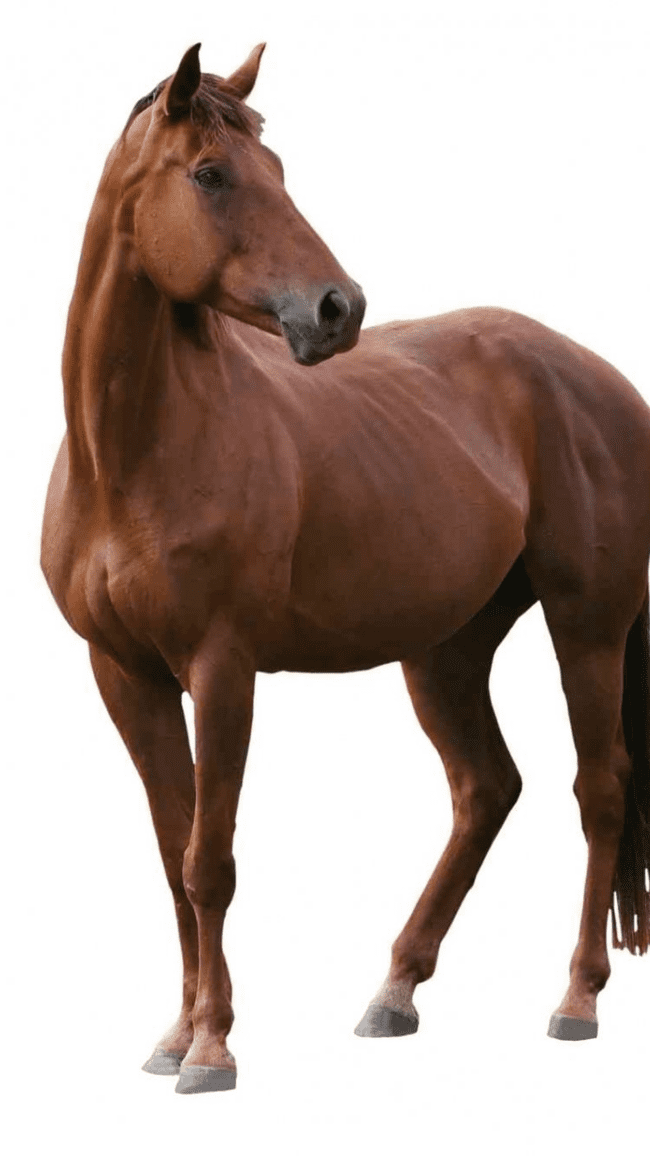 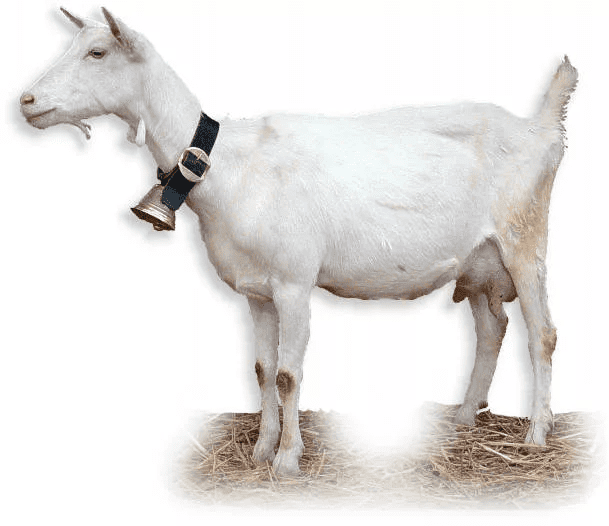 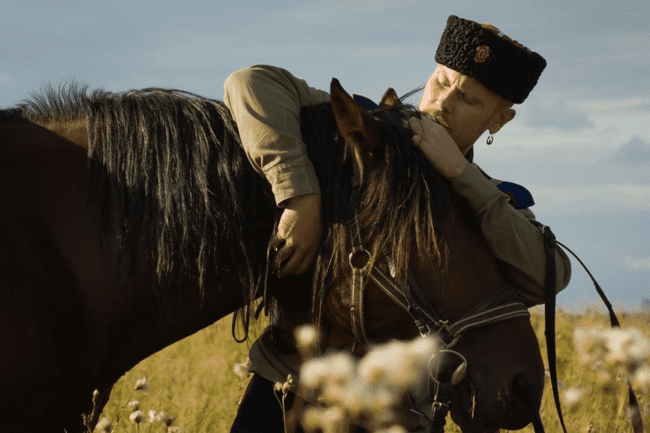 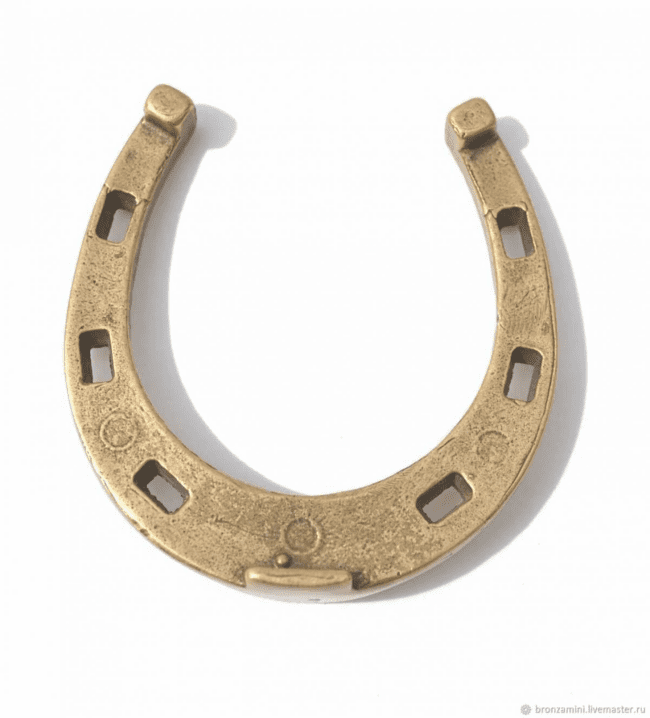 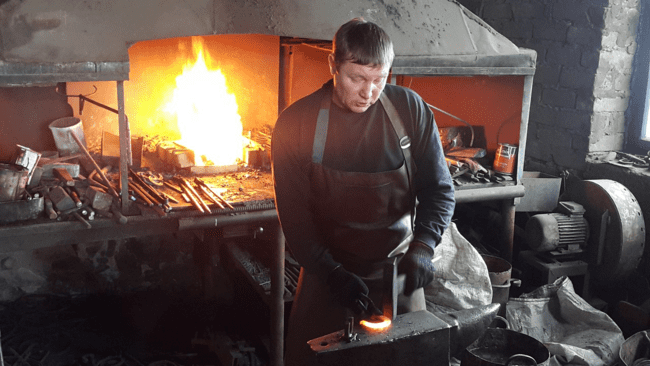 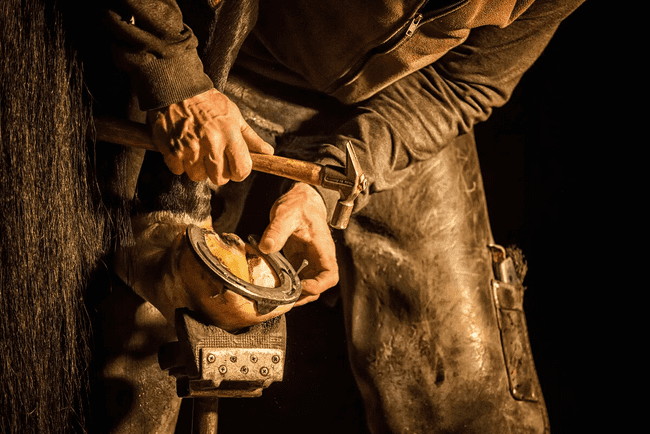 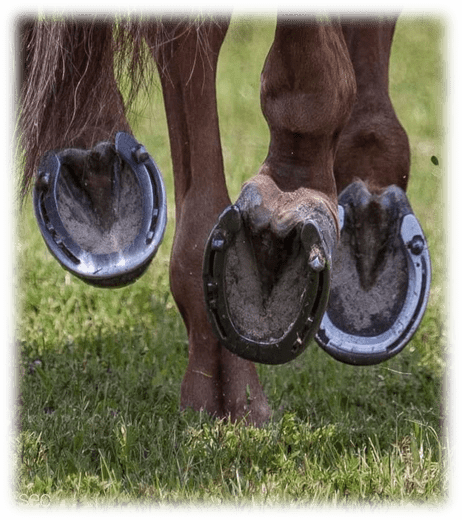 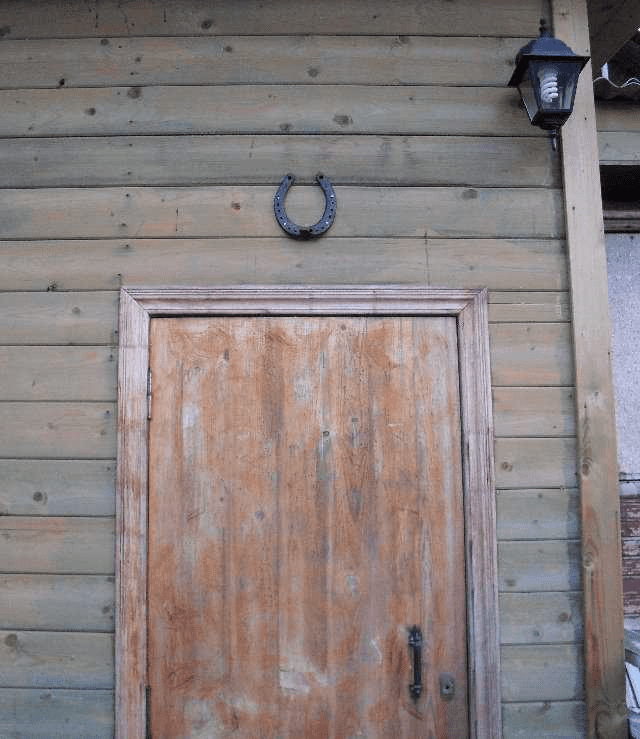 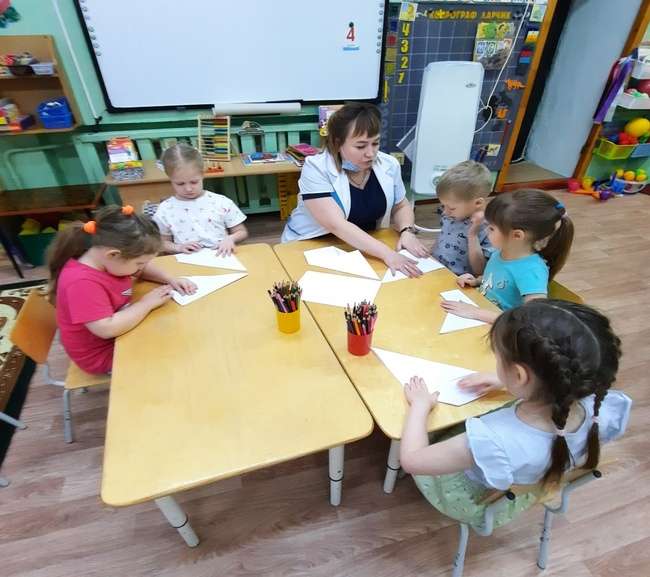 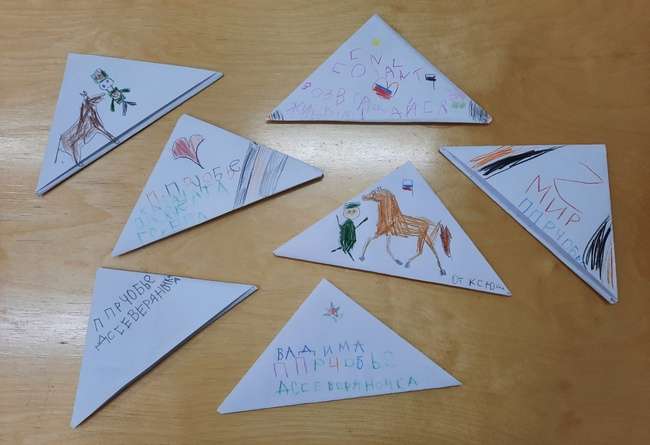 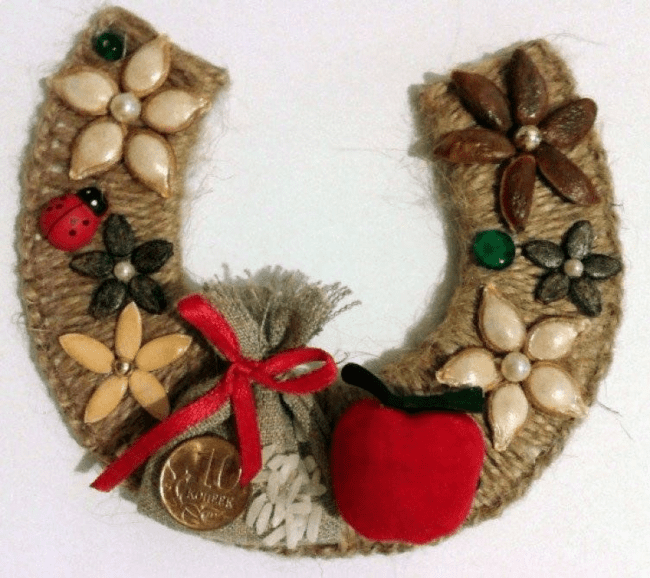 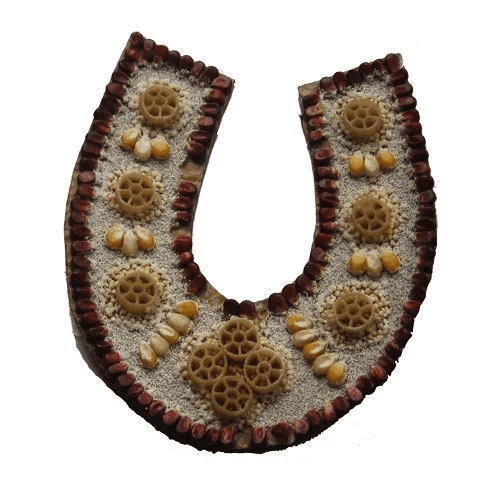 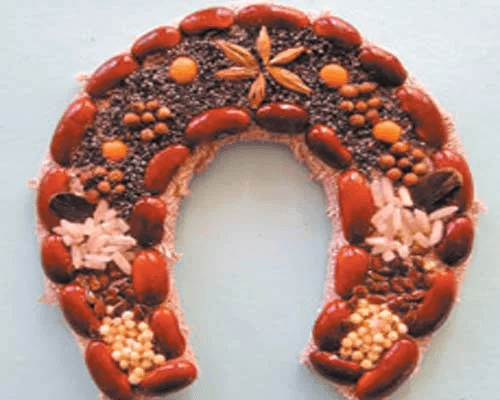